Marine Pollution (Prevention of Pollution from Ships) Amendment Bill [B5-2022]
Dr Pia Rebelo
Lecturer in Commercial & Maritime Law
The City Law School, City, University of London
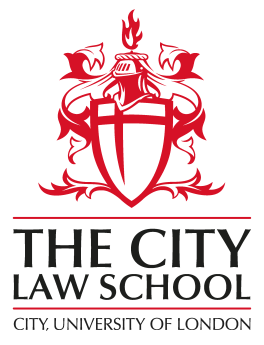 A step in the right direction
National Maritime Policy Framework
International Maritime Policy
MARPOL Annex VI and the Amendment Bill [B5-2022]: 
MARPOL Annex VI
New Energy Efficiency Standards
Other Airbourne Emissions

Final Considerations
Contents of Submission: MARPOL Annex VI
South Africa is the 16th largest GHG emitter globally
Despite challenges to national energy generation, there is a decisive legislative and policy mandate to transition to renewable energy:
National Energy Act; National Development Plan; National Climate Change Response Policy; Integrated Resource Plan; Low Emissions Development Strategy; Climate Change Bill; Carbon Tax Act; National Energy Efficiency Strategy; Hydrogen Society Roadmap

National ambition combined with strategic objectives provides promise for achieving a ‘just transition’
Maritime Policy: Has been slower to take up the decarbonisation mandate
1. A Step in the Right Direction
The Comprehensive Maritime Transport Policy (2017): Policy Statements on Climate change and impacts on maritime transport
Revised White Paper on National Transport Policy (Notice 1050 of 2022): “To reduce the impact of transport on climate change by promoting low-carbon modes of transport in the design of transportation systems”.
Green Transport Strategy for South Africa (2018-2050): notes that maritime transport is a small contributor to national GHG contributions (mainly beyond SA boundaries)
Operation Phakisa: Marine Transport and Manufacturing work stream focusing on exploiting South Africa’s strategic location, infrastructure and skills base to accelerate growth of this sector.
Generally, lack of concrete steps to achieve these aims – poor guidance for investment choices
2. Main National Maritime Policies:
South Africa has adopted/accessed and/or ratified:
United Nations Convention on the Law of the Sea (UNCLOS Convention) (1984)
International Convention for the Prevention of Pollution from Ships (MARPOL Convention), particularly its Annex VI for Air Pollution (1997)
Initial IMO Strategy on Reduction of GHG Emissions from Ships (2018) 

Fourth IMO GHG Study: Current IMO standards will not achieve its targets

Forthcoming year is crucial for the IMO regulatory timeline: new ambition level; mid-term measures; capacity and support for the transition
3. International Maritime Policy
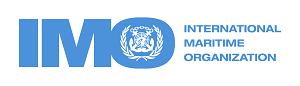 [Speaker Notes: In addition to its reduction target, the strategy sets out a timeline for consideration and selection of different short-, mid- and long-term policy measures 
Short-term measures focus primarily on energy efficiency improvements for the global fleet with current discussions of potential mid-term measures centering on the possibility of a basket of measures combining a fuel standard and market-based measures (MBM). 

There is also a growing realization among Member States of the need to enable a just, fair, and equitable transition. 

Furthermore, momentum has been building for a higher level of ambition, as part of the IMO Strategy Revision, with over 240 signatories from the maritime value chain calling on the IMO to set a target of full decarbonization by 2050.]
IMO’s key regulatory tool for tackling GHG emissions from ships
Main concern with the [B5-2022]: reflects old technical standards
The present technical measures adopted at MEPC 62 (July 2011):
The Energy Efficiency Design Index (EEDI) – new ships
Ship Energy Efficiency Management Plan (SEEMP) – existing ships
At MEPC 76 in June of 2021, the MEPC adopted amendments to MARPOL Annex VI: In force from 1 November 2022. 
The requirements for EEXI and CII certification come into effect on 1 January 2023.
4. MARPOL Annex VI
[Speaker Notes: The IMO’s technical measure is the Energy Efficiency Design Index (EEDI) which was made mandatory for new ships, whilst the Ship Energy Efficiency Management Plan (SEEMP) was made mandatory for all ships at MEPC 62 (July 2011). New ships are those for which the building is contracted on or after 1 January 2013. The EEDI is a performance based mechanism aimed at reducing carbon emissions from fuel usage which leaves the choice of technologies and ship design to industry. 
 
Provided that the energy efficiency level is attained, shipowners and operators have free reign in sourcing the most cost-efficient solutions in order to comply with the regulations. The only guidelines given by the IMO in respect of energy efficiency are aimed at assisting verifiers of the EEDI (namely State Administrations or  authorised organisations) in conducting the surveys and certification of the EEDI in accordance with MARPOL Annex VI. 
The Ship Energy Efficiency Management Plan (SEEMP) is an operational measure that establishes a mechanism to improve the energy efficiency of a ship in a cost-effective manner.  The SEEMP also provides an approach for shipping companies to manage ship and fleet efficiency performance over time using, for example, the Energy Efficiency Operational Indicator (EEOI) as a monitoring tool.
Both of these are reflected in the proposed Bill that we are discussing today.
The issue, however, lies in the fact that at the end of 2022, two new  energy efficiency requirements will come into force – the Energy Efficiency Existing Ship Index (EEXI) and Carbon Intensity Indicator (CII).]
The Energy Efficiency Existing Ship Index (EEXI) 
Carbon Intensity Indicator (CII): provides an annual rating A-E

2021 Revised MARPOL Annex VI (Resolution MEPC.328(76)): 
Applies to ALL ships 400 gross tonnage and above.
These regulatory amendments form part of the IMO’s short term-measures.
New standards:
[Speaker Notes: The EEXI employs the same methodology as its predecessor, the EEDI, yet is applicable  to existing ships presently falling outside the EEDI regulations. It must be calculated for ships of 400 gt and above, in accordance with the different values set for ship types and size categories. The calculated attained EEXI value for each individual ship must be below the required EEXI, to ensure the ship meets a minimum energy efficiency standard.

The CII measures energy efficiency in grams of CO2 emitted per cargo-carrying capacity and nautical mile to determine a ship’s annual rating ranging from A to E. The rating indicates a major superior, minor superior, moderate, minor inferior, or inferior performance level. The performance level will be recorded in a "Statement of Compliance" to be further elaborated in the ship's Ship Energy Efficiency Management Plan (SEEMP).

A ship rated D or E for three consecutive years,  will have to submit a corrective action plan to show how the required index of C or above will be achieved. Administrations, port authorities and other stakeholders as appropriate, are encouraged to provide incentives to ships rated as A or B.
Neither  the EEXI nor the CII will mandate technology selection with parameters set to get more stringent towards 2030.]
2A: Incorporation of Convention into Law
Subject to the provisions of this Act, the Convention has the force of law in the Republic.
The Minister shall, as soon as practicable after the entry into force for the Republic, of any amendment to the Convention, amend the Schedule by notice in the Gazette, to reflect such amendment.
2B: Technical Standards for Maritime Transport 
The Authority may issue technical standards for marine pollution from ships on such matters as may be prescribed by regulation.
A technical standard shall have the force of law.’
Insertion of sections 2A and 2B in Act 2 of 1986
Stakeholder preference for uniform standards
Future proofing of legislation to support upcoming mid-term measures
Surveys and certification will not prove overly burdensome: SA has a small fleet of 106 vessels (UNCTAD Stat)
Surveys as regards the enforcement of Annex VI can be entrusted to nominated surveyors – costs passed down to shipowners/charterers
Will not detract from the attractiveness of the SA Ship Registry
SA will have Port State inspection duties where there are clear grounds for believing and foreign vessel does not have requisite Energy Efficiency certificate and SEEMP. 
Similar port reception facilities required to those needed for the original proposed Bill; similar reporting requirements of Flag State Administration to IMO Ship Fuel Oil Consumption Database
Parliament should consider the inclusion of these amendments into domestic law
With effect from January 1, 2020, ships will be required to use:
Fuel oils with a sulphur content of 0.5 percent m/m or lower;
Non-fuel oil alternatives such as switching to liquefied natural gas (LNG) as fuel; or
an approved equivalent means of compliance such as exhaust gas cleaning systems (EGCS) commonly referred to as “scrubbers”.
MEPC 76 amended MARPOL Annex VI to include some additional sampling provisions applicable to shipowners and operators. 
Member States undertake to ensure the provision of facilities for exhaust gas cleaning systems.
Facilities also needed for ozone depleting substances (where repairs needed)
Other Airbourne Emissions:
[Speaker Notes: A scrubber can be operated in two different modes: open and closed loop mode respectively. The most common system, with an estimated 80% of the scrubber market (DNV-GL, 2021), offers only open loop operation, where large volumes of seawater are continuously pumped in, used as wash water and then discharged, without any additional cleaning step. To permit entry of open loop systems into SA water will not reduce the load of pollution, only change the primary recipient from the atmosphere to the marine environment.

There does not appear to be any rational basis for the banning of closed loop scrubbers (where residues are retained on board) and so perhaps the remarks by Samsa relate only to open loop scrubbers, but no doubt this will be clarified by them in due course.  However, a closed loop system, has been installed by less than 2% of the scrubber fleet.

Until such time as South Africa promulgates the necessary enabling legislation SAMSA will not be in a position to enforce the provisions of Annex VI or any proposed ban on the use of scrubbers.]
Effective Implementation of IMO 2020 0.50% Sulphur Cap (Marine Notice No. 8 of 2019)
The use of Exhaust Gas Cleaning System (EGCS) in South African waters and Ports (Marine Notice No. 42 of 2020)
South Africa accepts all types of scrubbers
Rational Point of Departure from MARPOL Annex VI: Scientific research indicates that scrubber washwater is harmful and contributes to elevated levels of other emissions; impacts for microplanktonic community. (Ida Maja Hassellöv, Department of Mechanics and Maritime Sciences, Chalmers University of Technology, SE 412 96, Gothenburg, Sweden)
SOx and Scrubbers:
[Speaker Notes: Many states have banned the use of scrubbers altogether.]
5. Final Considerations:
It still remains unclear how the IMO energy efficiency standards are going to achieve a sectoral transition; standard-setting uncertainty at a global level
Further guidance necessary from the IMO, yet Member States should also adopt further strategies on how to support decarbonization in the sector
Align maritime policies with national climate ambition
Enactment of this Bill needs to be supported by stronger policy strategy pertaining the areas of: R&D; green finance (multi-lateral development banks or private green finance); de-risking innovation; driving market change
[Speaker Notes: IMO unsure on medium measures – much stalling and lack of agreement between stakeholders. Claims of IMO capture by oil and other industry interests.

Nevertheless, SA should adopt and enforce IMO standards. Preference for global and uniform standards. Tougher unilateral action by certain States creates uncertainty and a huge amount of power is needed to exert such standards – USA and EU. SA needs to also consider its economic interests, but the two are]
Policy Actions Recommended by The Getting to Zero (GtZ) Coalition for SA Green Shipping
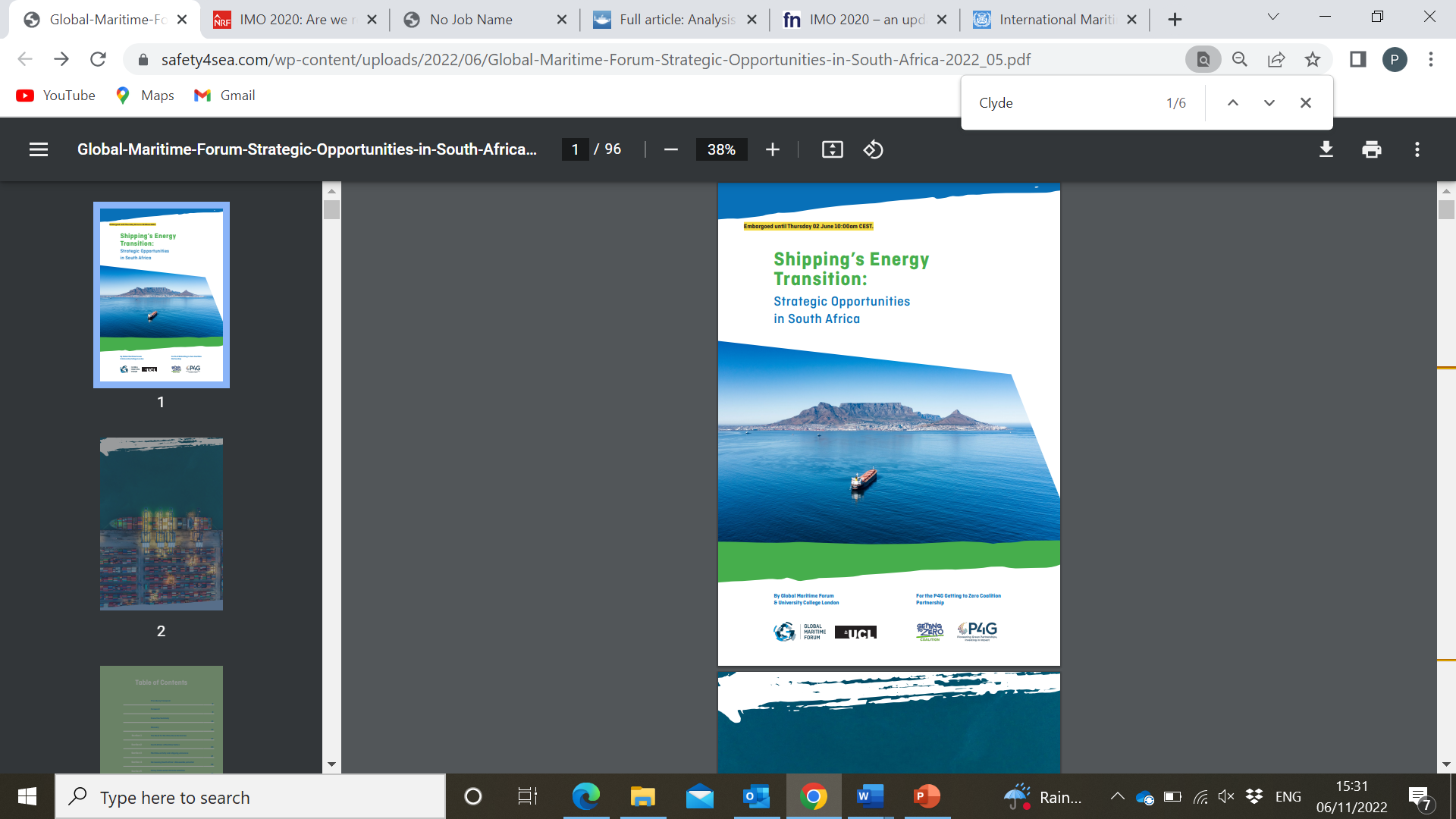 Collaboration to secure effective GHG policy at the IMO
Support the development of scalable zero emission fuels (SZEF) standards & authorizations
Sign the Clydebank Declaration & develop Africa’s first green corridor

Report also highlights huge economic benefits for South Africa to position itself as a leading Maritime Nation